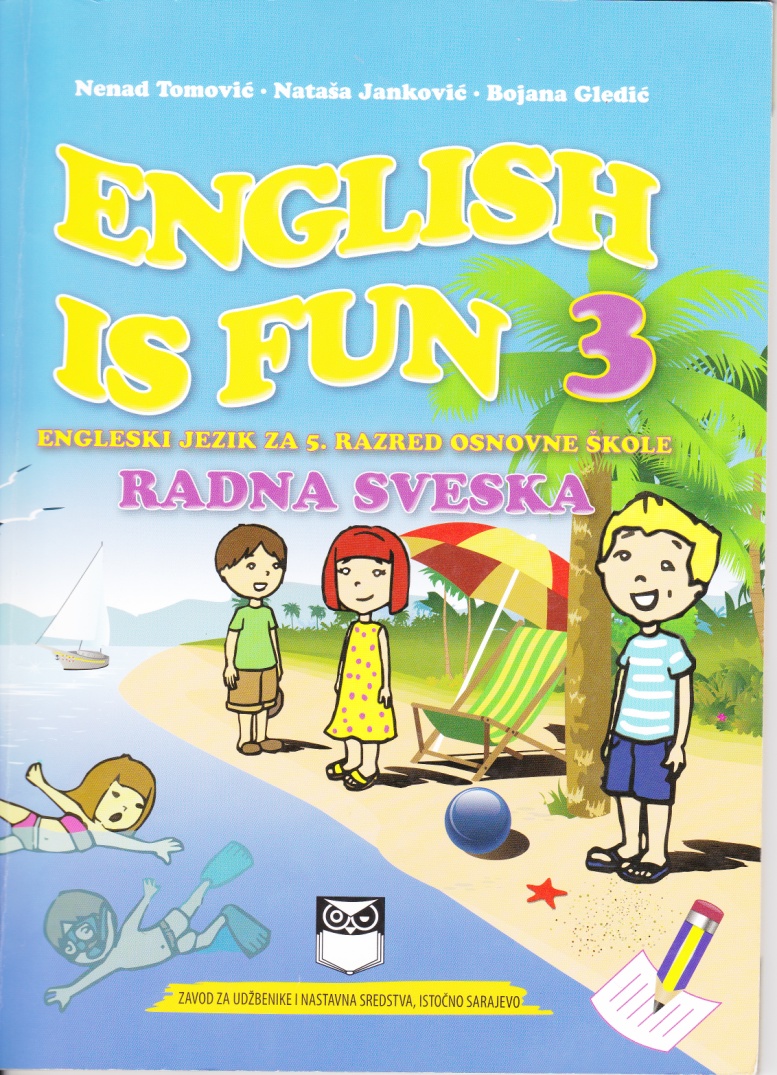 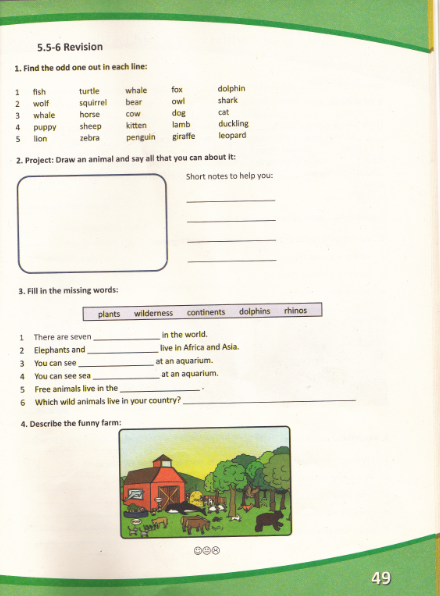 Find the odd one out in each line.

1   fish      turtle     whale    fox     dolphin 

2   wolf     squirrel     bear    owl    shark

whale     horse     cow     dog      cat

puppy     sheep    kitten    lamb    duckling

5     lion       zebra      penguin    giraffe    leopard
fox

shark 

whale

sheep

penguin
3. Fill in the missing words:
plants     wilderness      continents    dolphins       rhinos
There are seven  .................. in the world.
Elephants and ................ live in Africa and Asia.
You can see .................. at an aquarium. 
You can see sea ....................... at  an aquarium.
Free animals live in the ........................... .
Which wild animals live in your country?............................
Answers
There are seven continents in the world.
Elephants and rhinos live in Africa and Asia.
You can see dolphins at the aquarium.
You can see sea plants at an aquarium.
Free animals live in the wilderness.
Bears, foxes, wolves, squirrels, skunks, owls, rabbits....
Homework
Draw your favorite animal and write what you know about it. Send your homework to your teacher.
   ( Нацртај своју омиљену животињу и напиши шта знаш о њој. Пошаљи задаћу својој наставници. )
For example: ( На примјер:)
My favorite animal is a dolphin. Dolphins live in seas, oceans or  aquariums. They eat fish. They don’t have legs. They  are big and friendly. They are very intelligent and playful.
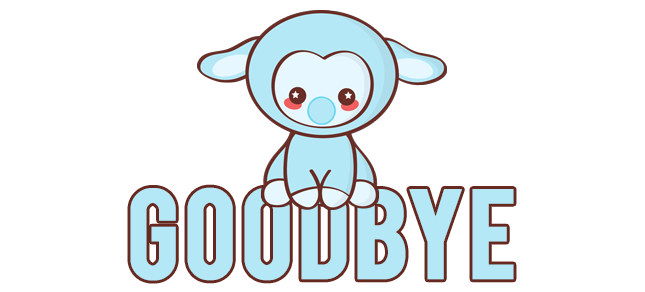